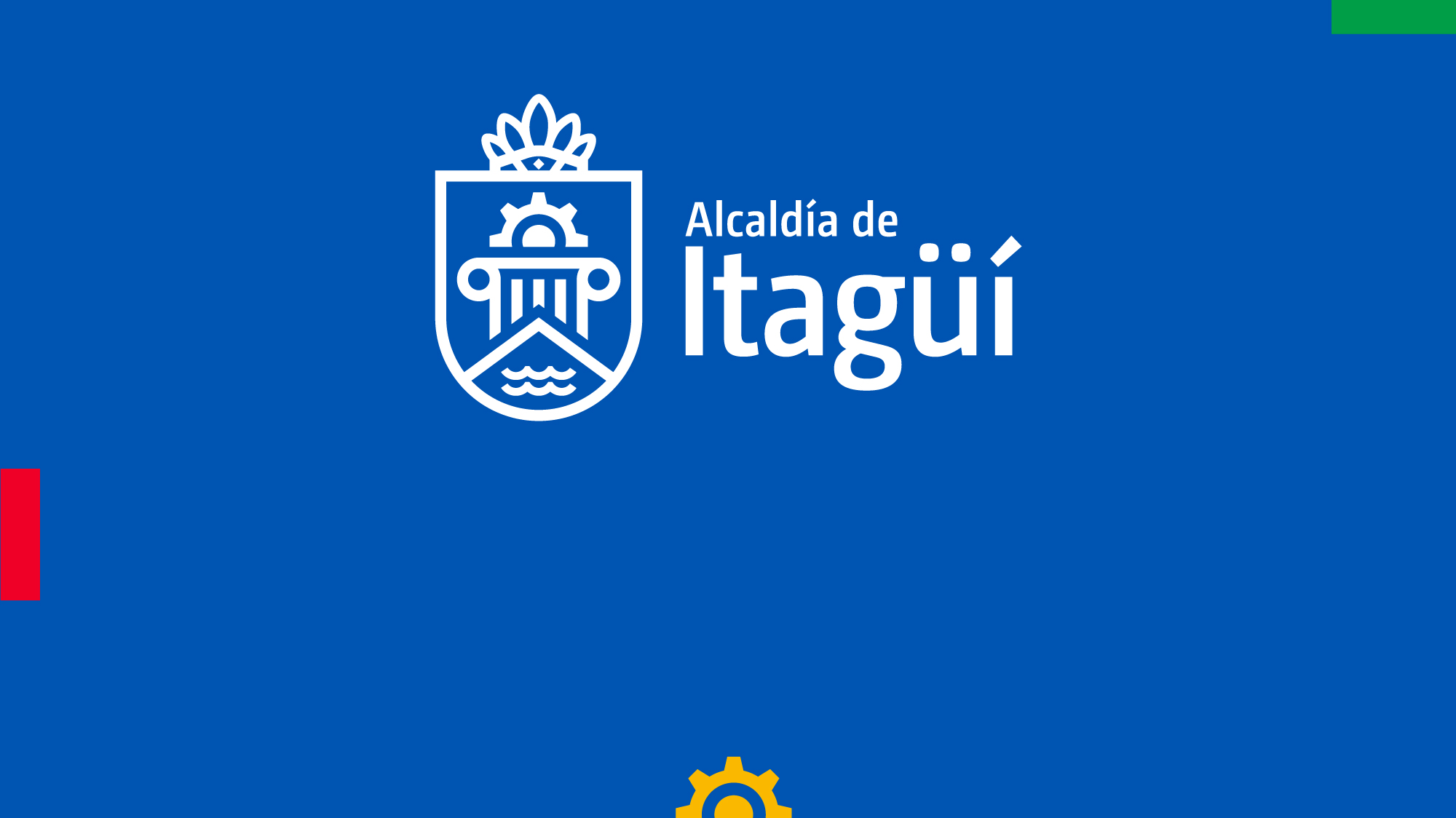 Secretaria de Salud y
 Protección Social
MAITE Construcción de un relato que le de sentido al modelo
Jaime H Varela londoño
Contratista
Apoyo a la gestión
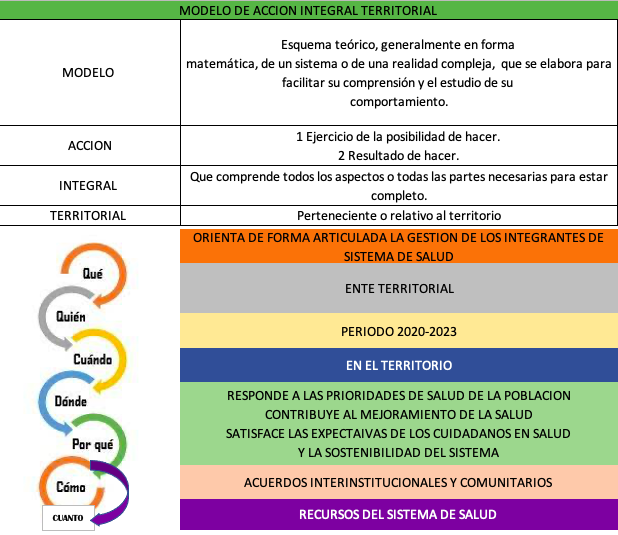 MODELO DE  
ACCION 
INTEGRAL 
TERRITORIAL
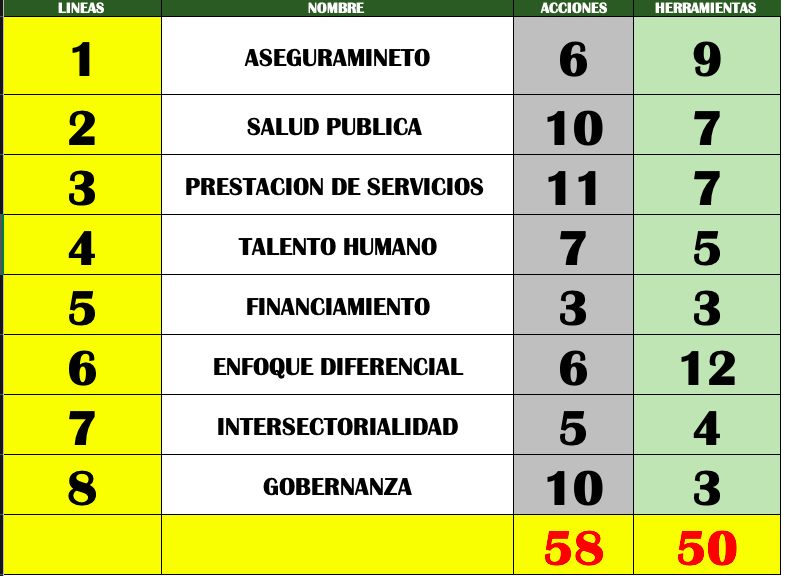 Los  # de  
MAITE 

8   
Líneas 
58 
Acciones 
50 
Herramientas
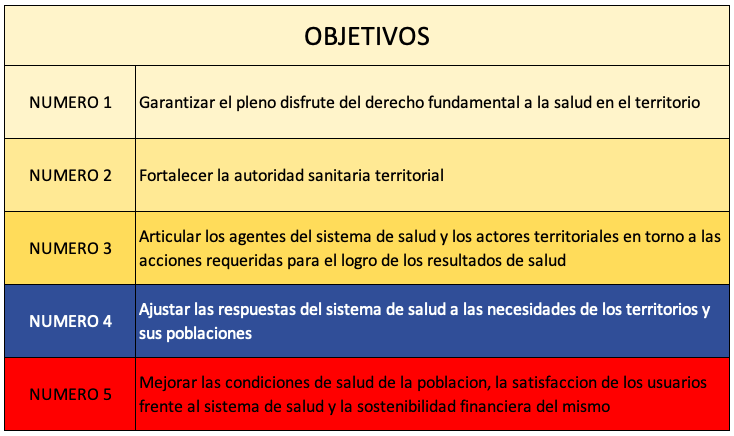 Los  
 5 Objetivos de  
MAITE
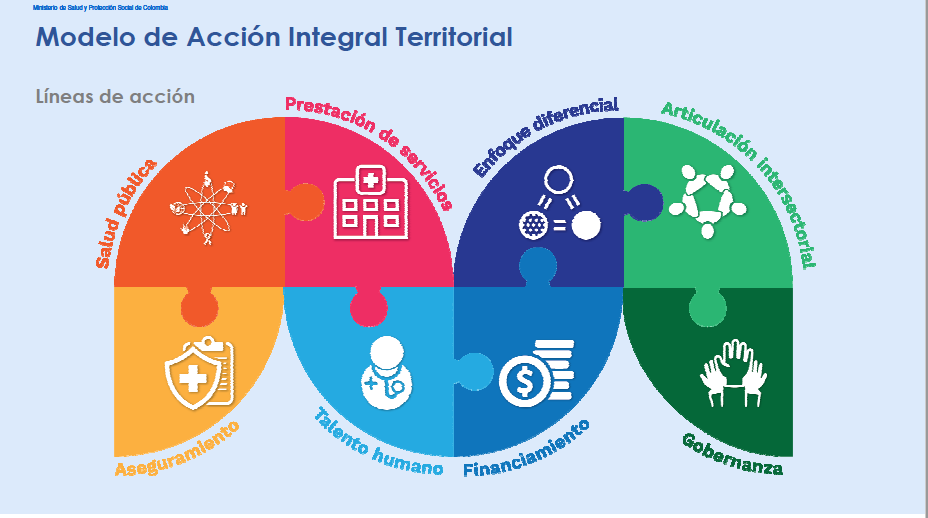 Las  
8
 líneas 
de  
MAITE
Construir un relato de sentido
La idea es que cada uno de nosotros podamos construir un relato lógico con las 8 líneas de MAITE que nos permita recordarlas
Prestación de servicios de salud
Salud publica
Enfoque diferencial
Gobernanza
Aseguramiento
Financiamiento
Talento humano
Intersectorialidad
Un ejemplo
Con un                                  como estrategia de                          y  garantizando el 

                          lograremos la                                                     con un         

capacitado y comprometido, sin problemas de                         y  activa  

                          asegurando  la                              del sistema de salud
Enfoque diferencial
Salud publica
Aseguramiento
Prestación de servicios de salud
Talento humano
Financiamiento
Intersectorialidad
Gobernanza
Notas finales
Presentación con fines de divulgación interna, para la secretaria de salud del municipio de Itagüí.
Todos aprendemos de manera distinta. Los aprendizajes por asociación han sido reportados de manera particular por Pavlov. 
El uso de la construcción de un relato de sentido es solo una nemotecnia.
 Agradecemos comentarios, aportes , correcciones al correo jaimehvarela4@gmail.com o al whatsApp 3137433871
Comparto https://youtu.be/3jB3UZ2pVt4 video sobre el cerebro de los hombres y las mujeres.  Simpático.  11 minutos.
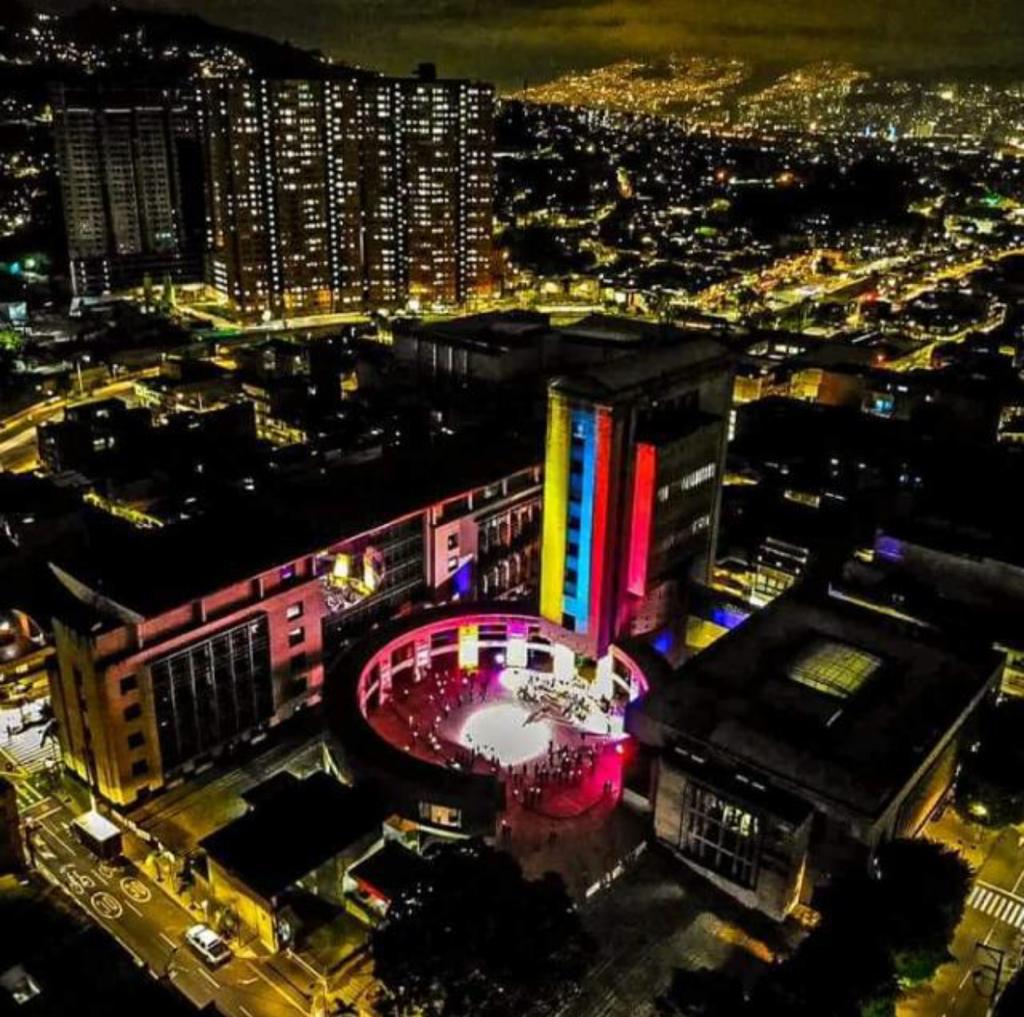 Ciudad de oportunidades


Que oportunidades promueve 
MAITE ?
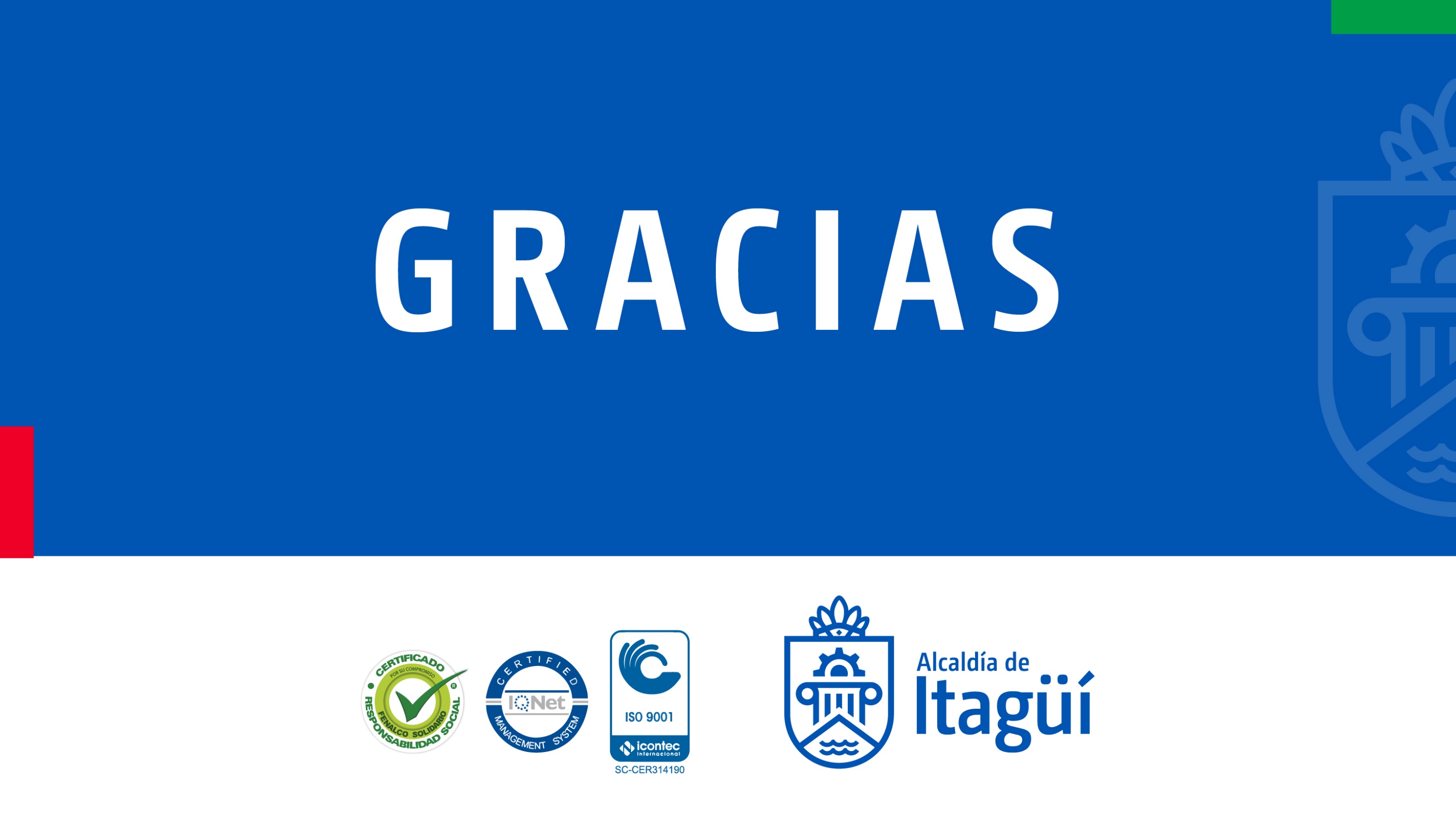